Algoritmer







Gerth Stølting Brodal

Institut for Datalogi
Aarhus Universitet

MasterClass i Matematik, 23. april 2013, Aarhus Universitet
[Speaker Notes: Algoritmik er et emne som på datalogi studiet bliver dækket på første år af de introducerende kurser algoritmer og datastrukturer 1+2
Fokus: Finde effektive metoder til at løse problemer
Sekundært: At omsætte løsninger til programmer]
Indhold :Grafer og Algoritmer
Fokus er på de overordnede idéer. Detaljerne i algoritmerne og hvordan de omsættes til konkrete programmer kommes ikke ind på her.
Største Tomme Cirkel
p3
C
r
p1
p
dist(c,p)
c
Algoritme
for alle mulige  (p1,p2,p3) :
	find C med p1,p2,p3 på randen
	for alle punkter p :
		hvis p inde i C prøv næste (p1,p2,p3)
	C mulig kandidat
Rapporter største kandidat fundet
p2
Sætning  Største tomme cirkel har mindst 3 punkter på randen
[Speaker Notes: Ækvivalent problem = find et punkt planen (centrum) der er længst mulig fra et input punkt]
Største Tomme Cirkel (II)
r
Algoritme
Konstruer Voronoi diagrammet
For alle knuder find radius af cirklen 
Rapporter knuden med størst radius
Voronoi diagram
Sætning  Antal Voronoi knuder ≤ 2 · antal punkter
[Speaker Notes: Voronoi diagram anvendelse : Hvilken radiomast er tættest på ?
Voronoi diagram : potentielt n2 kanter (del af bisektorer), men kan vise at der er kun er ≤2n]
Graf
knude
kant
flade
Euler’s Sætning : # knuder + # flader - # kanter = 2 
                                                                       15       +         4        -          17      =  2
(gælder for sammenhængende grafer der kan tegnes uden krydsende kanter)
[Speaker Notes: Bevis for Euler: Induktion. Start med en knude; hver yderligere kant tilføjer enten en flade eller en knude.
V≥3 => E≤3V-6 : 
*  Hver flade mindst 3 tilstødende (halv)kanter; 
*  2E=#halv-kanter≥3F
F≤2/3*E
V+2/3*E-E ≥ 2
V≥2+E/3
E≤3V-6]
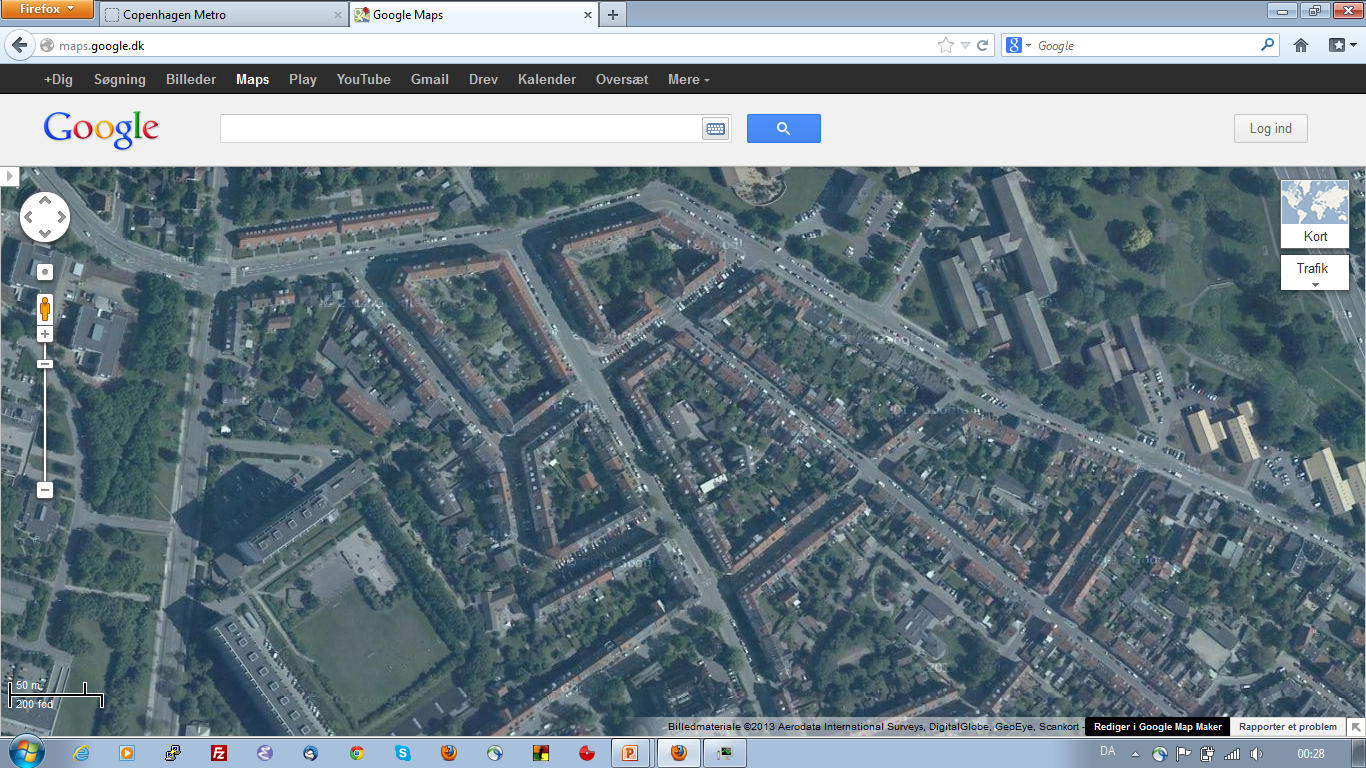 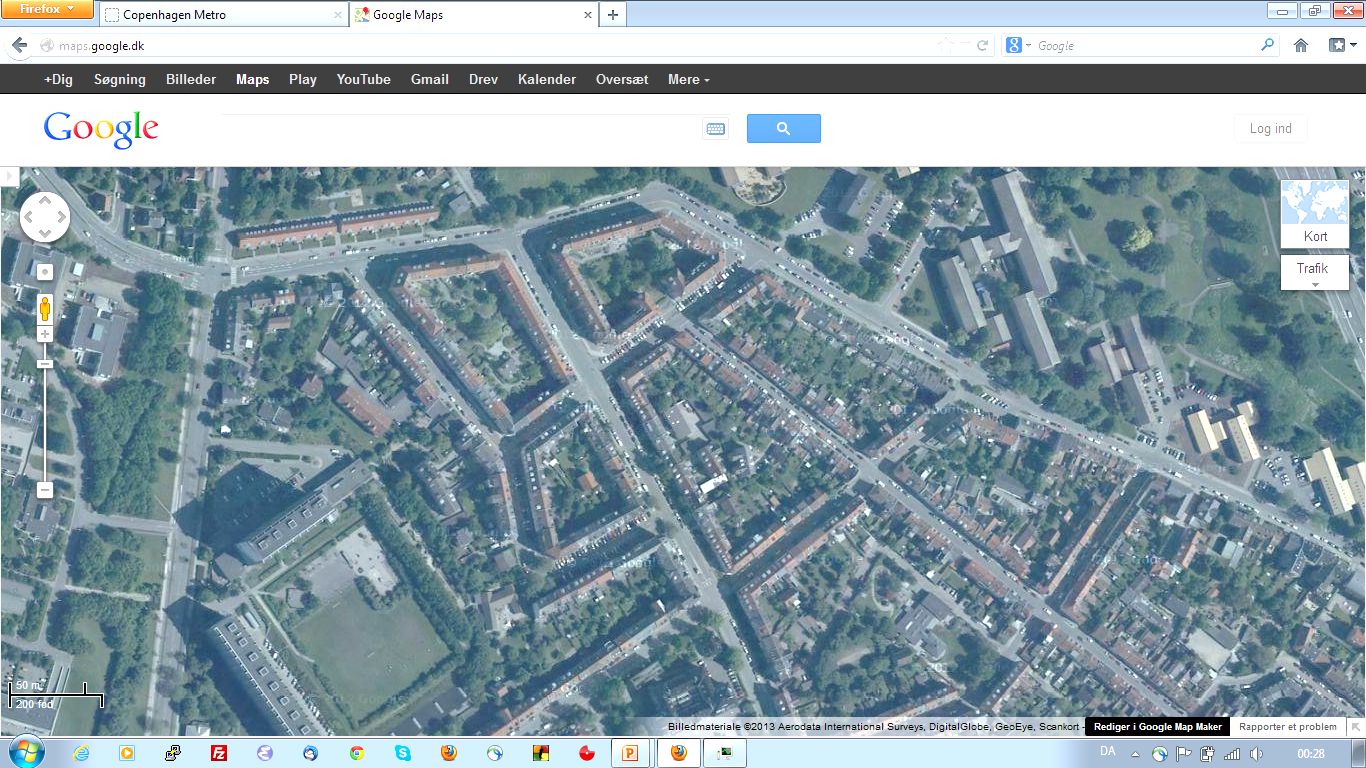 Gader &Stræder
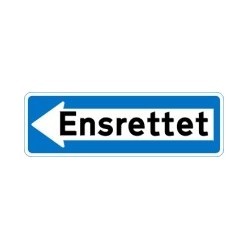 B
A
Eksempel: Find (korteste) veje fra A til B i en graf
Findes der to kant-disjunkte stier fra A til B ?
[Speaker Notes: Sjællandsgade ensrettet
Kanter kan have tilknyttet et tal der angiver]
Rejseplan (Horsens til Ry)
Algoritme
Find tidligste knude for Ry der kan nås fra en given start-knude i Horsens
uddrag af køreplaner
Opdatering af Regneark
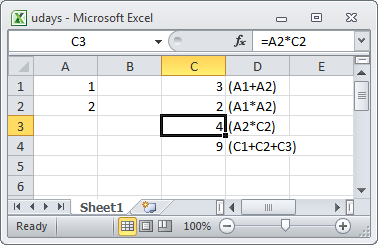 A1
C1
Algoritme
Så længe der findes en uberegnet celle c hvor alle 	afhængigheder er beregnet :
	Beregn c
?
7
C4
A2
C2
C3
beregnings rækkefølge
topologisk sortering alle kanter peger fra venstre mod højre
A1
A2
C1
C2
C3
C4
[Speaker Notes: Dynamisk opdatering = skal kun opdatere det der kan nås fra den opdaterede celle]
Opdatering af Regneark (II)
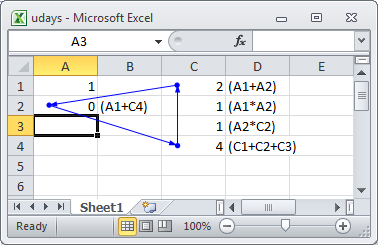 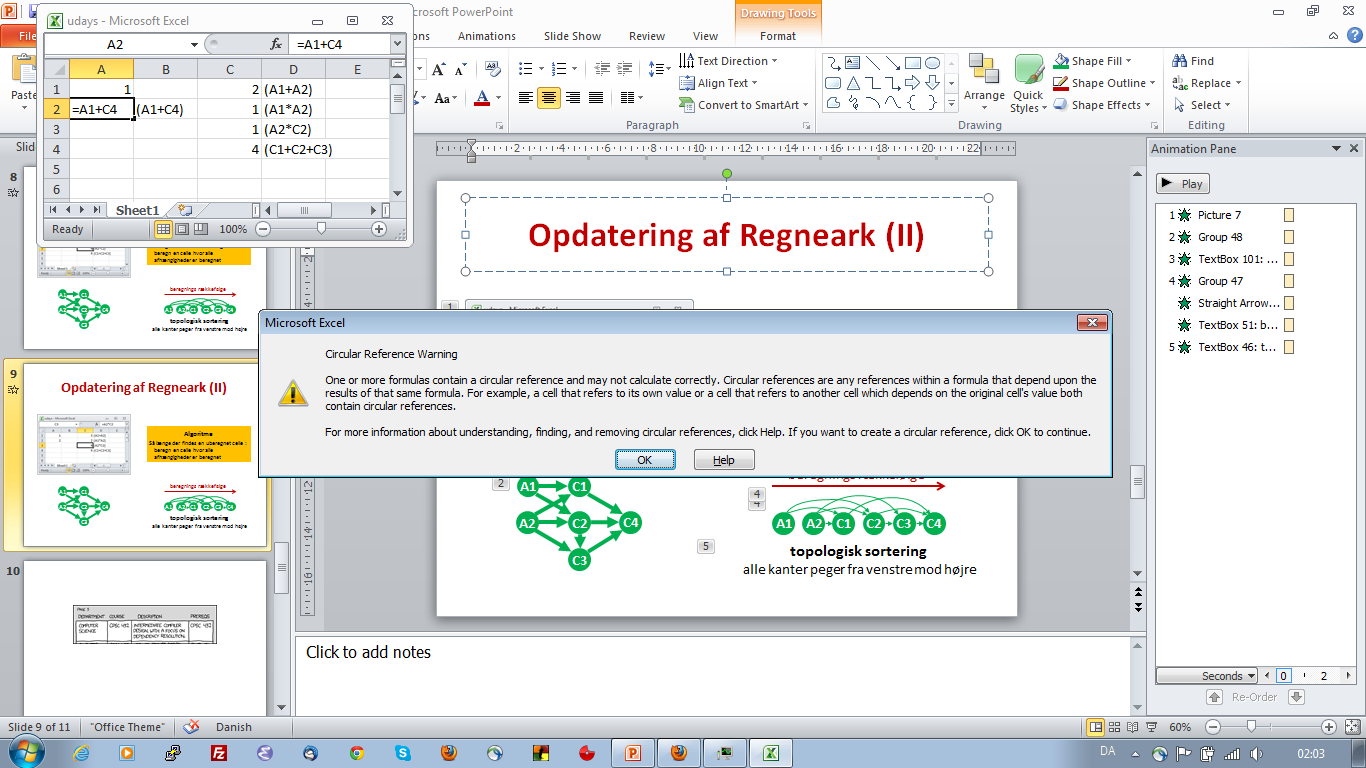 Algoritme
Så længe der findes en uberegnet celle c hvor alle 	afhængigheder er beregnet :
	Beregn c
Hvis ikke alle celler beregnet :
	Rapporter at der findes en cykel
A1
C1
topologisk sorterer eller 
identificerer en cykel
C4
A2
C2
C3
[Speaker Notes: ÆndrerA2 til der bliver en cykel
Cykel kan findes ved at følge afhængigheder baglæns indtil en cykel nødvendigvis er fundet]
Stærke Sammenhængskomponenter
(topologisk sortering)
Kan alle par af knuder nå hinanden begge veje ?(bruges f.eks. til at checke for fejl i vej-data)
[Speaker Notes: Sanity check af vej data – alt skal gerne være en stærk sammenhængskomponent]
Stærke Sammenhængskomponenter
Algoritme : 
Så længe der findes en cykel C :
	Træk C sammen til en knude
[Speaker Notes: Sanity check af vej-data – alt skal gerne være en stærk sammenhængskomponent]
Stærke Sammenhængskomponenter
Algoritme : 
Så længe der findes en cykel C :
	Træk C sammen til en knude
[Speaker Notes: Sanity check af vej-data – alt skal gerne være en stærk sammenhængskomponent]
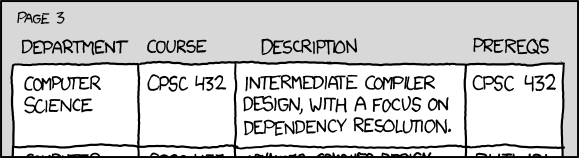 xkcd.com/754
[Speaker Notes: Job scheduling
Dependency analyse i f.eks. “make”]
Strømninger i Netværk
2/
4
5/
7
3/
3
2/
2
t
3
3/
6
2/
s
4/
5
2/
2
5/
6
Værdi af strømning= 7
5/
7
4/
4
Hver kant har en kapacitet
Send størst mulig værdi fra s til t
(f.eks. vand, kloak, fjernvarme, vejnet kapacitet, el netværk, …)
Beregning af Strømninger i Netværk
2/
2+
1+
2/
1/
2+
2/
1+
2/
2/
2/
2+
2/
1+
2+
2/
2+
2/
1+
2+
2/
Snit hvor der ikke kan sendes mere over
Algoritme
Så længe der findes en forbedrende sti P :
	Send maksimal yderligere værdi langs stien P
Sætning  Max strømning = min snit
4
7
3
2
t
3
6
s
5
7
2
6
4
Beregning af Strømninger i Netværk
2/
2+
1+
2/
1/
2+
2/
1+
2/
2/
2/
2+
2/
1+
2+
2/
2+
2/
1+
2+
2/
Snit hvor der ikke kan sendes mere over
Algoritme
Så længe der findes en forbedrende sti P :
	Send maksimal yderligere værdi langs stien P
Sætning  Max strømning = min snit
4
7
3
2
t
3
6
s
5
7
2
6
4
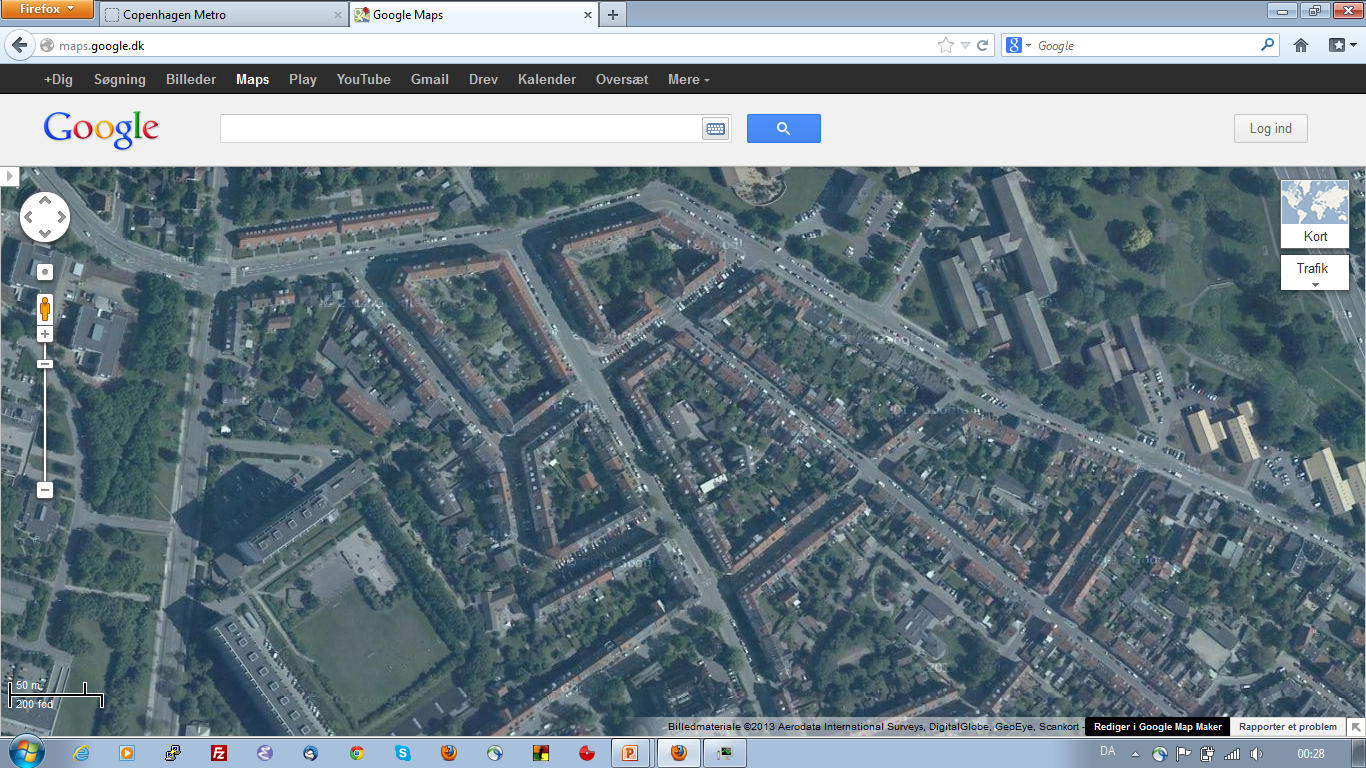 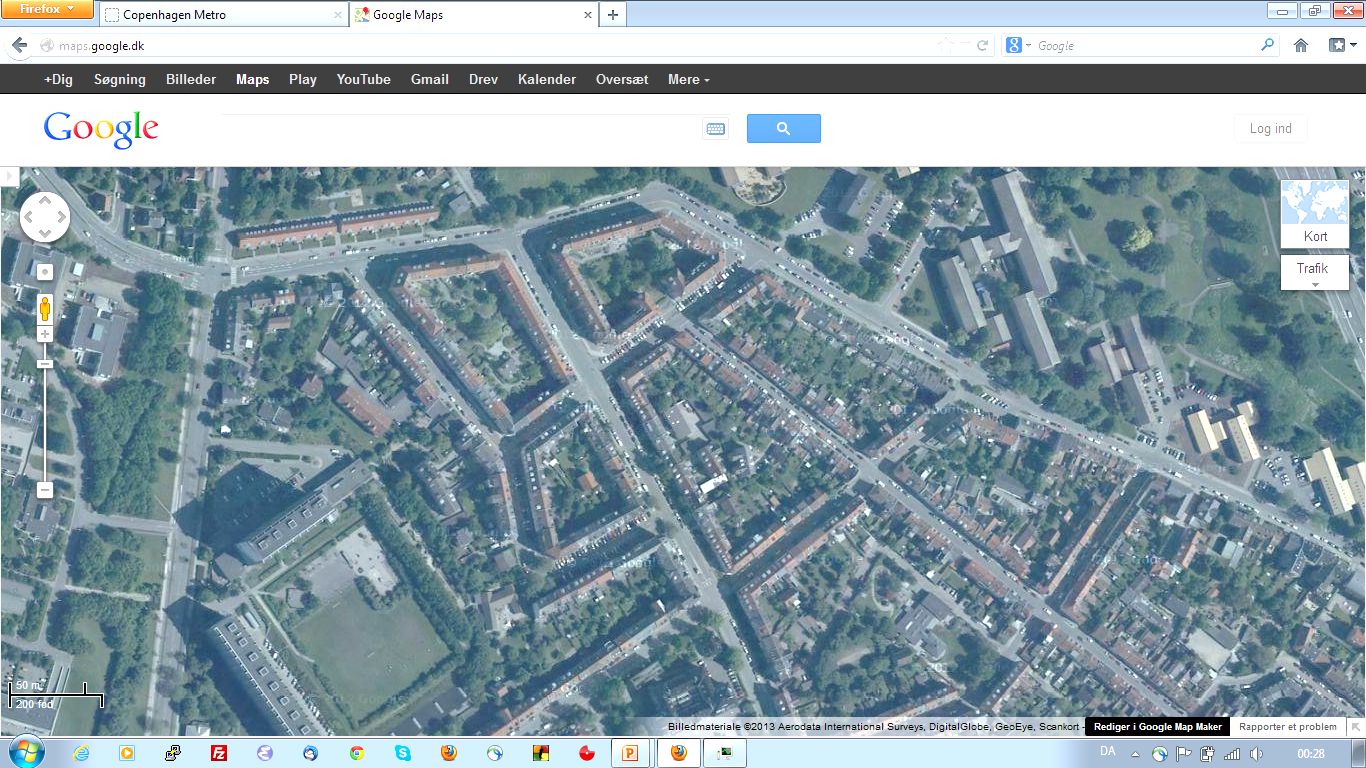 1
1
Algoritme
Find maksimal strømning fra A til B når alle kanter har kapacitet 1
1
1
1
1
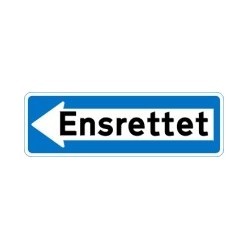 1
1
1
1
B
A
1
1
1
1
1
1
1
Største antal kant-disjunkte stier fra A til B ?
=
(Menger’s sætning)
Mindste antal kanter der skal fjernes så B ikke kan nås fra A ?
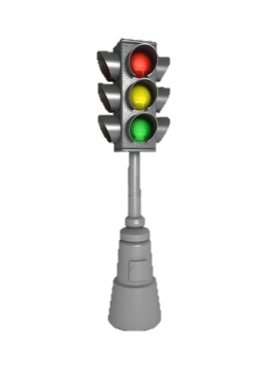 Lyskryds
start-tilstanden
Ulovlige tilstande
Automatisk kontrol af software til f.eks. styring af lyskryds
Hvilke tilstande kan man nå (fra start-tilstanden) ?
Er alle tilstande man kan nå lovlige ?
Kan der altid blive grønt igen (liveness) ?
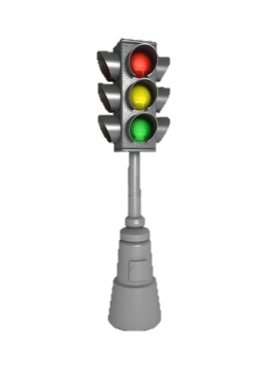 Lyskryds
A
B
A
B
Ulovlige tilstande
[Speaker Notes: Undladt ulovlige tilstande for det enkelte lyskryds]
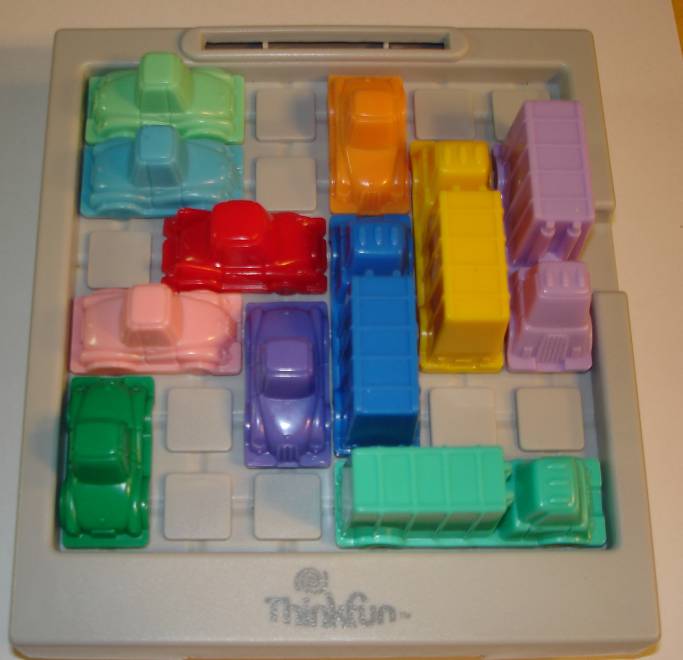 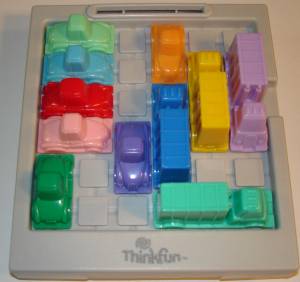 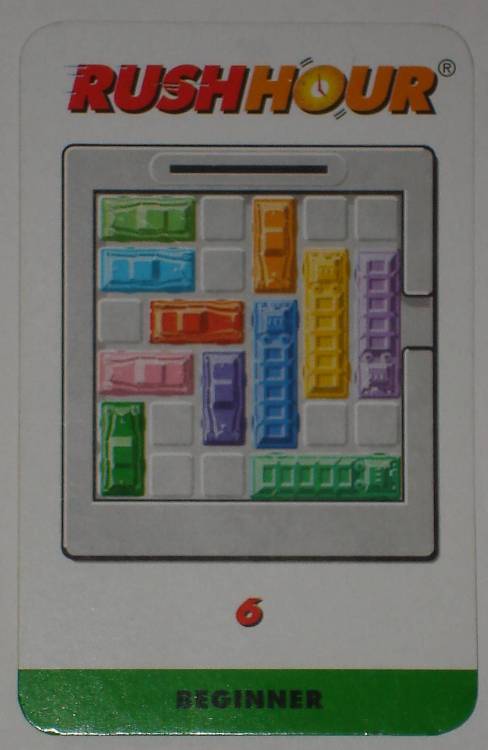 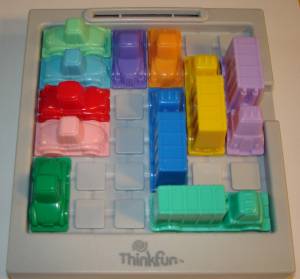 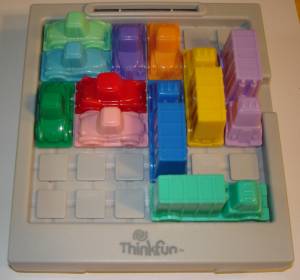 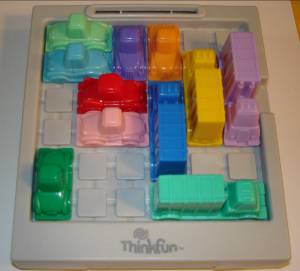 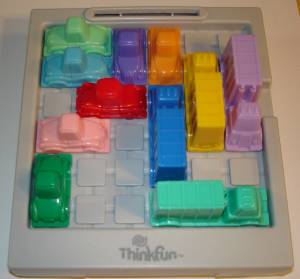 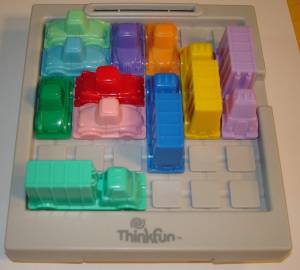 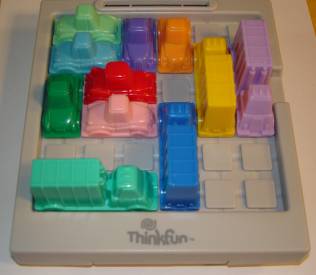 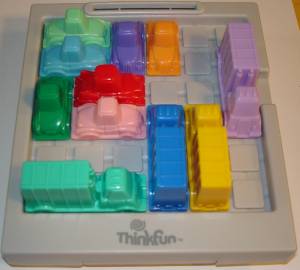 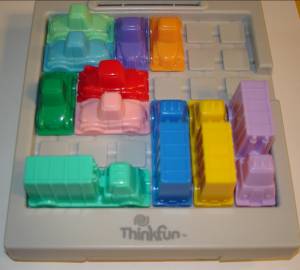 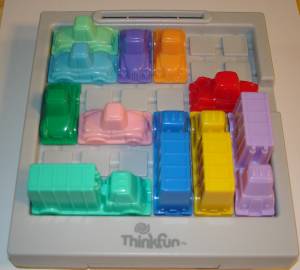 [Speaker Notes: Tilstande/konfigurationer
Start tilstand2954 tilstande der kan nås fra starttilstanden]
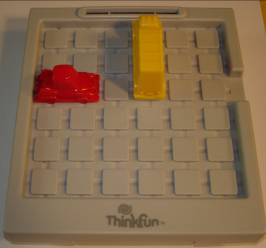 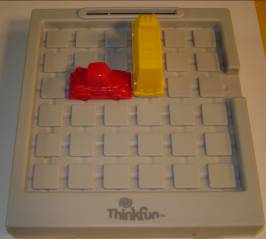 14 tilstande
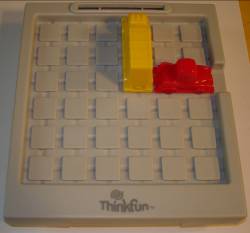 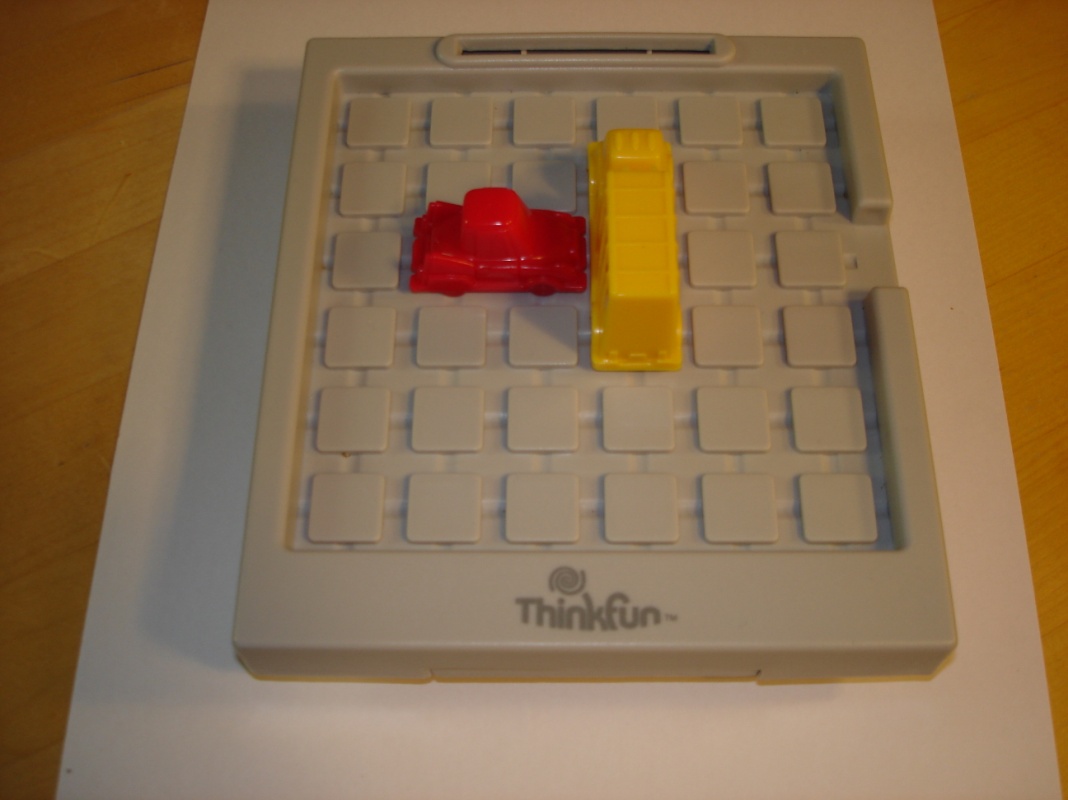 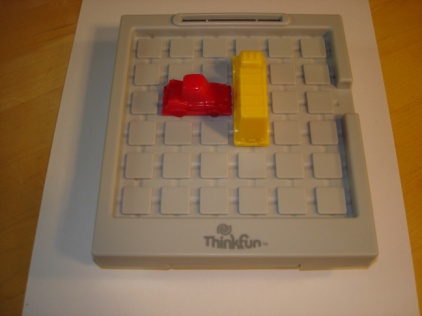 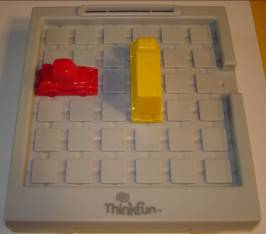 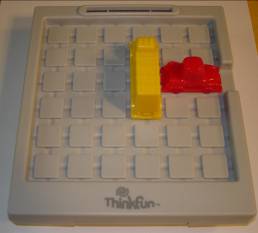 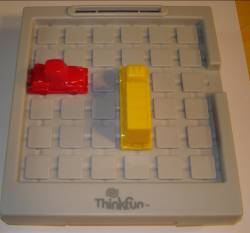 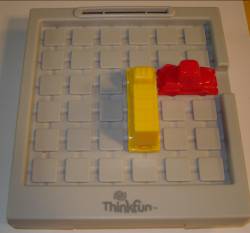 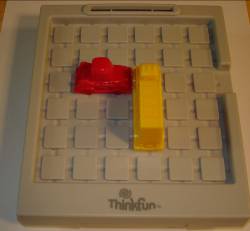 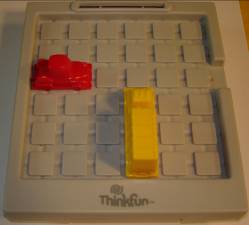 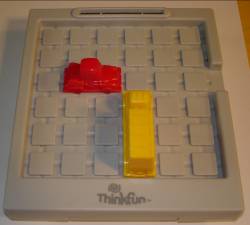 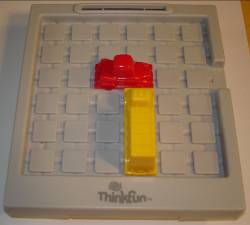 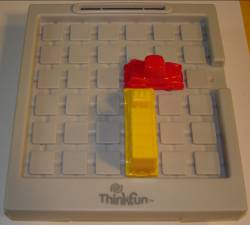 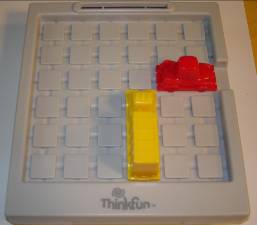 Rushhour
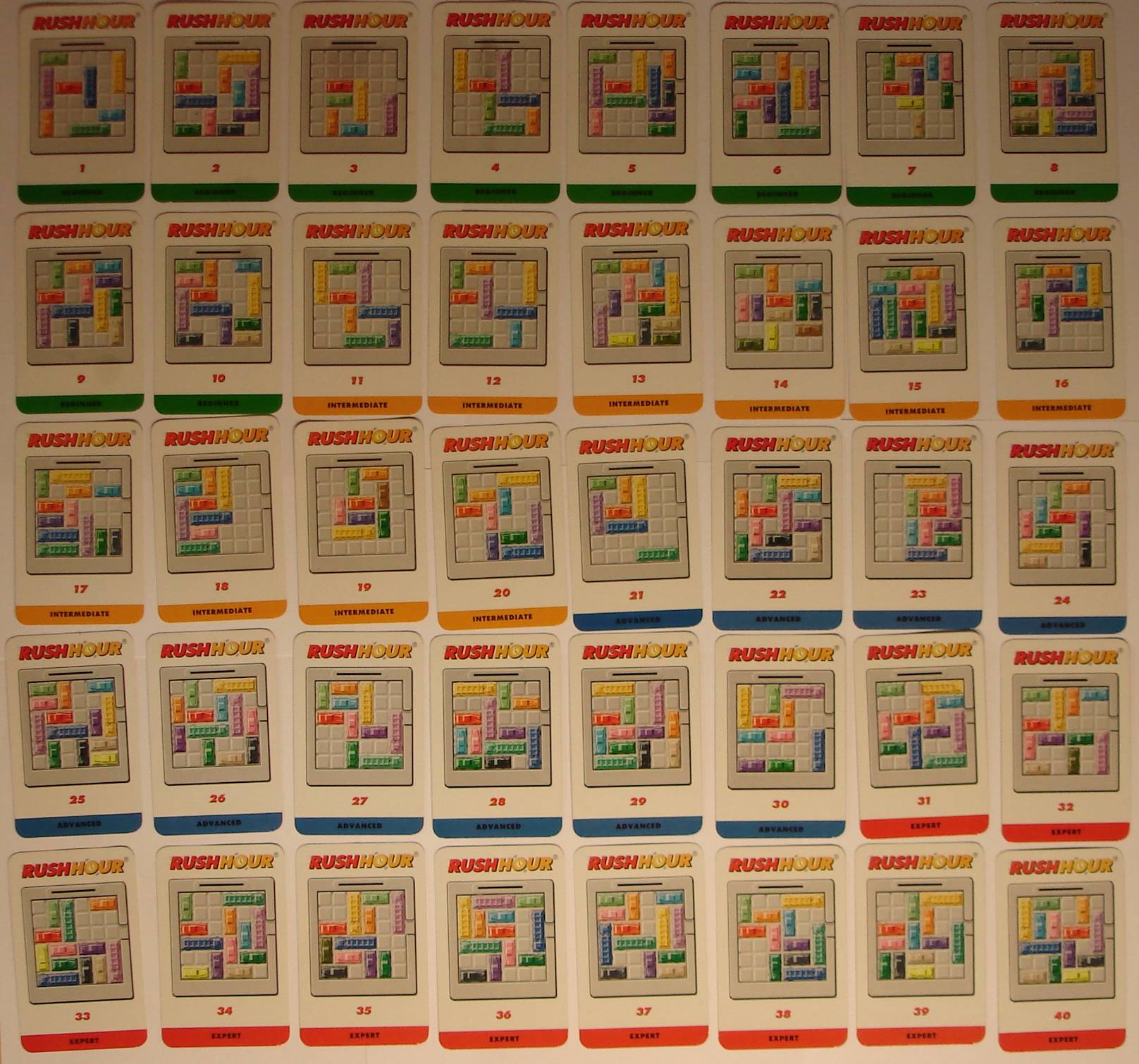 [Speaker Notes: Max random walk over 100 forsøg]
Indhold : Grafer og Algoritmer
Planare grafer (Voronoi diagram, Euler’s formel)
Vejnet som grafer (korteste veje, disjunkte stier, stærk sammenhængende)
Rejseplaner (modellering som graf)
Regneark (cykler i grafer, topologisk sortering)
Strømninger i grafer
2-kant sammenhængende grafer
Tilstandsgrafer (lyskryds, spil)
Opsummering
Manger problemer kan løses med generelle graf algoritmer
TAK – Spørgsmål ?
Gerth Stølting Brodal, Aarhus Universitet
[Speaker Notes: DETTE FOREDRAG : Ignoreret at finde EFFEKTIVE LØSNINGER.]